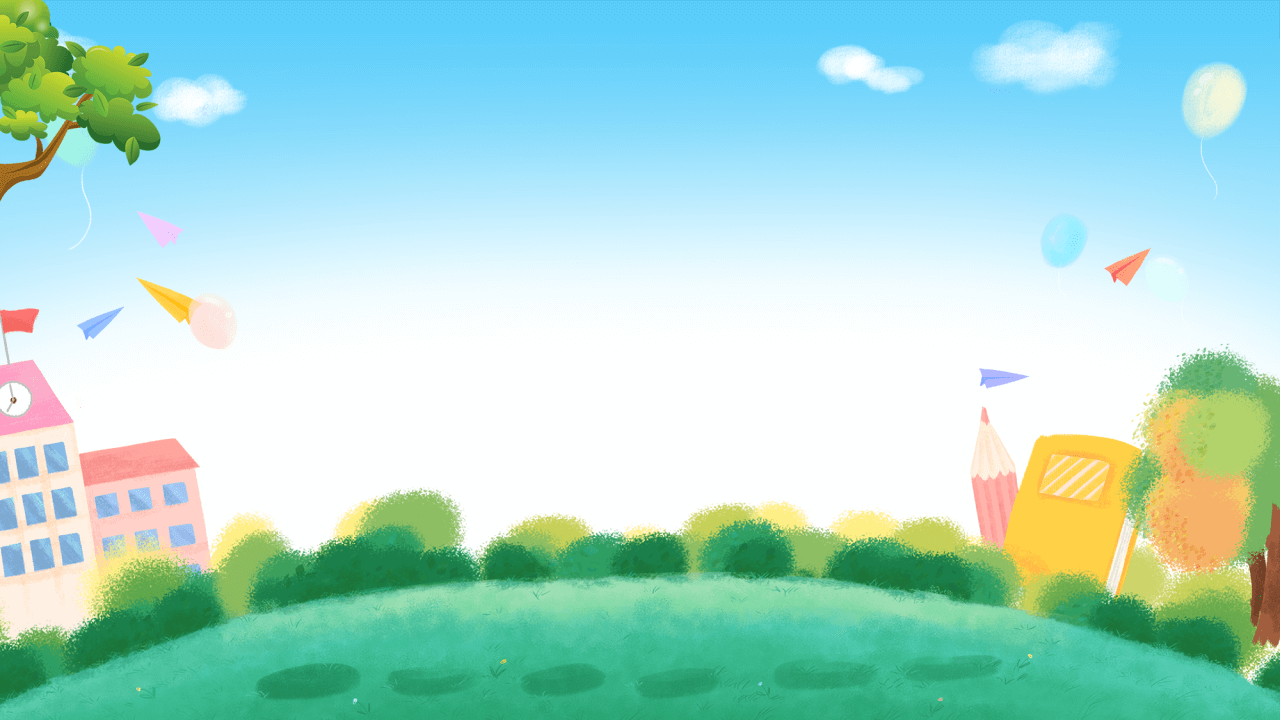 拒绝校园欺凌
—— 建造友善和谐校园 ——
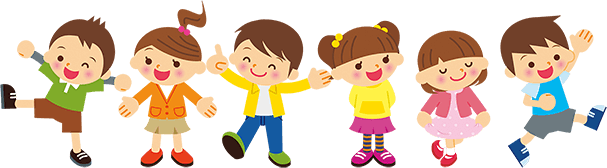 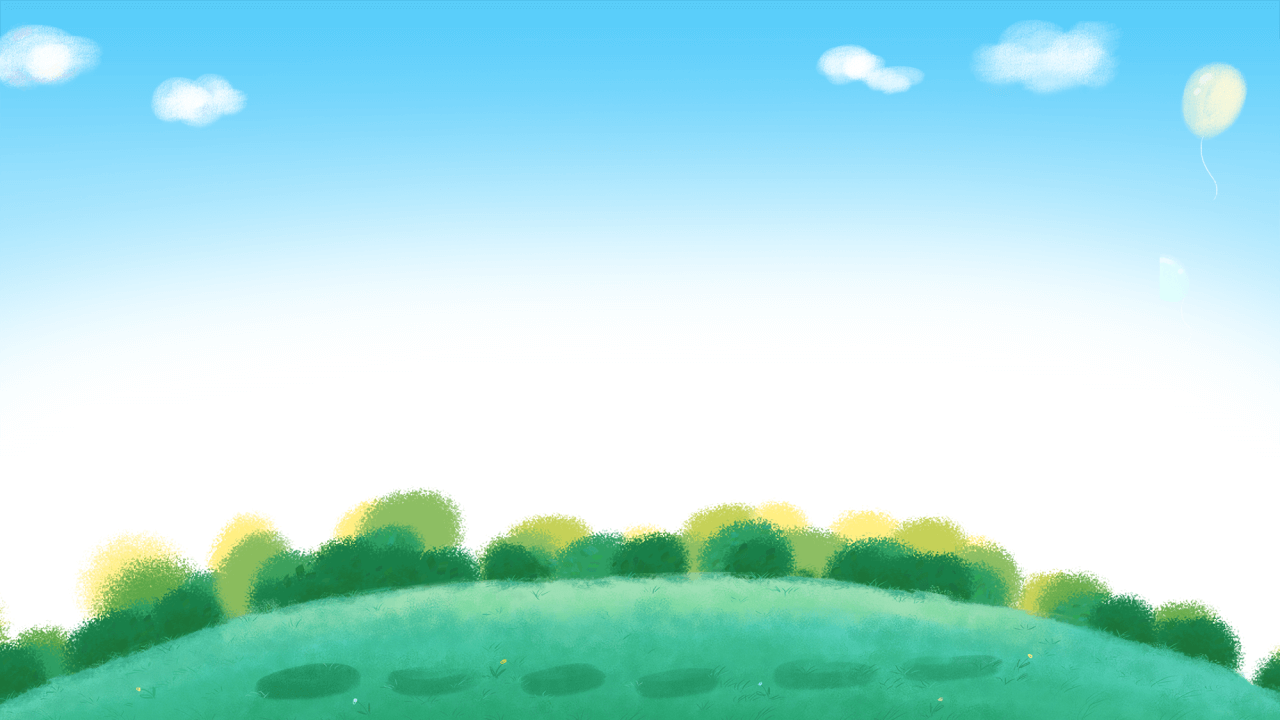 目录
1
什么是校园欺凌
CONTENTS
2
远离校园欺凌
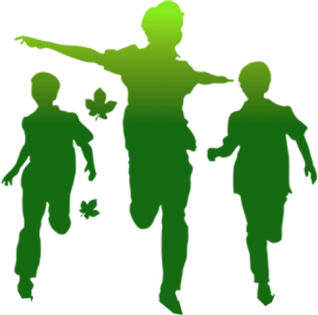 3
应对校园欺凌
案例阅读
？
少年被围殴致死校园暴力何时休

　　20XX年X月XX日，重庆市一少年竟被同班同学围殴致死。该少年是重庆市初二男生，他放学后遭到十几名外校学生围殴，后被家长送到医院检查时，突然四肢僵硬，经抢救无效死亡。据悉，郑陈伟遭到殴打的原因，是当时他帮助同学家长到酒吧找人，没想到惹祸上身。
　　郑陈伟被打后并没有还手，而是试图逃跑，最后在好心人的帮助下，成功逃到家中。据他的姐姐回忆称，当时郑陈伟身上并没有明显的伤痕，但他一直在喊全身疼痛，送医检查后谁也没有想到他会死亡。目前，多名参与围殴的学生已经被警方控制，案件仍在进一步调查当中。
https://www.PPT818.com/
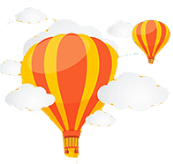 互相交流
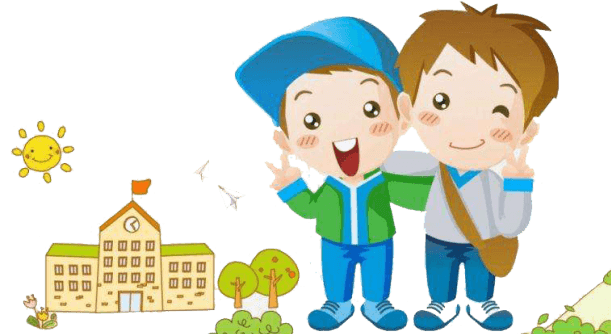 你所在的学校有发生过校园暴力事件吗？
看到了，你会怎么做呢？
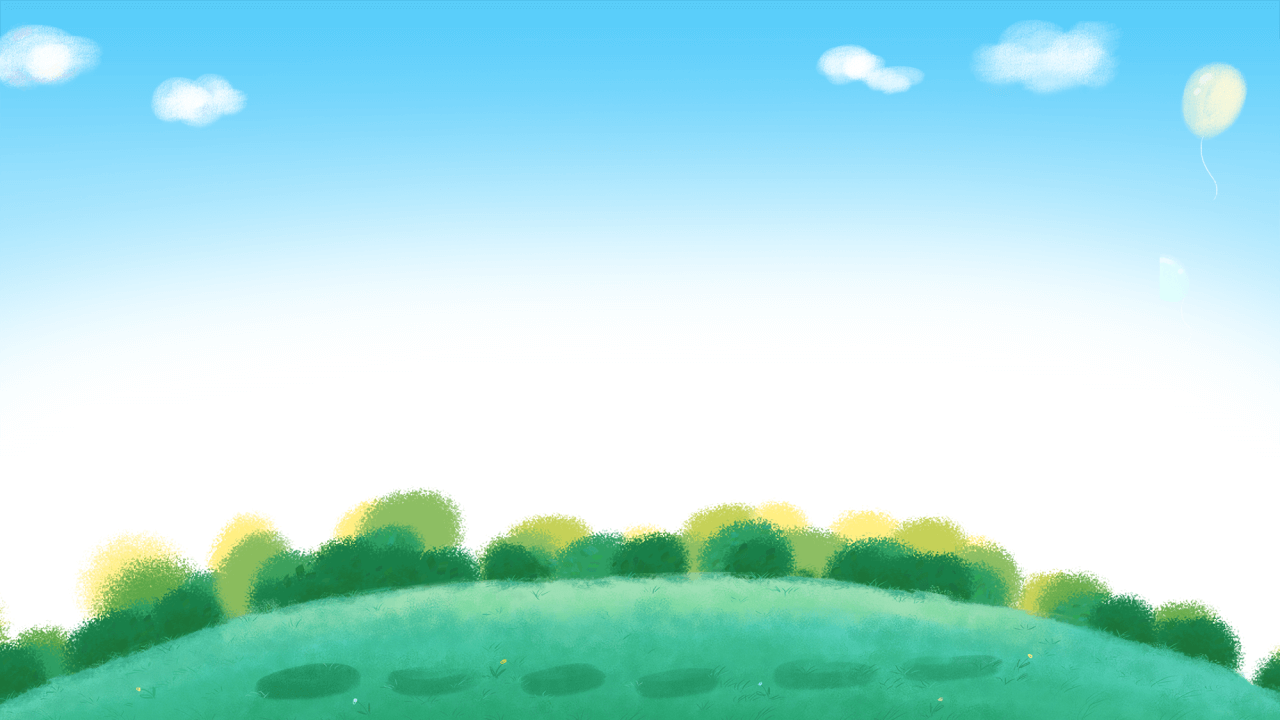 1
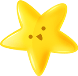 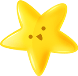 什么是校园欺凌？
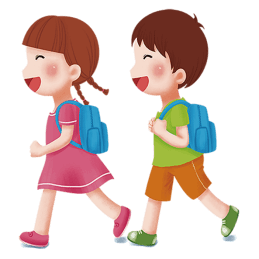 什么是校园欺凌
校园欺凌
行为欺凌
语言暴力
心理暴力
行为欺凌在校园暴力现象中最为普遍。
什么是校园欺凌
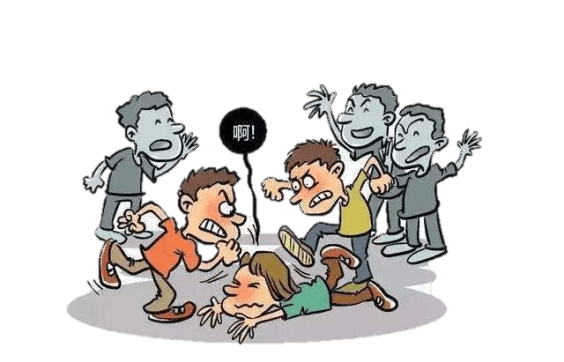 行为欺凌
主要指以暴力手段对被侵害者的人身和财产进行侵害，它包括打架斗殴、敲诈勒索、抢劫等。
什么是校园欺凌
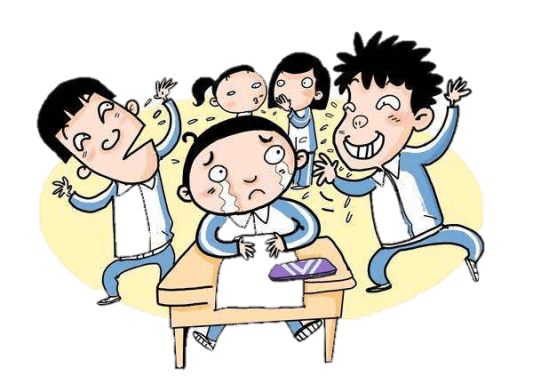 语言暴力
主要指通过语言对精神达到严重程度的侵害行为，如起侮辱性外号、造谣污蔑等行为。
什么是校园欺凌
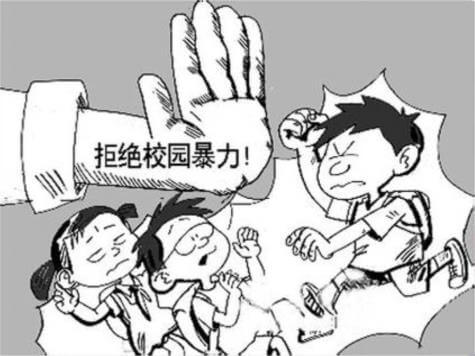 心理暴力
主要指通过言语、行为或其他方式对精神达到严重程度的侵害行驶。如恐吓、侮辱、歧视、排斥等。
什么是校园欺凌
受到暴力侵害的同学通常在身体上和心灵上受到双重创伤，并且容易给他们留下阴影长期难以平复。
安全广播
每个人为了求知而来到校园，都希望和同学们团结友爱、和睦相处、共同进步。你不希望受到他人的谩骂与行为欺凌，别人也同样如此。因此，我们不要去做伤害他人的事情，营造一个文明、友爱的学习氛围。
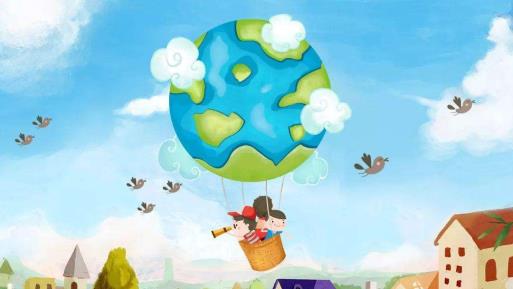 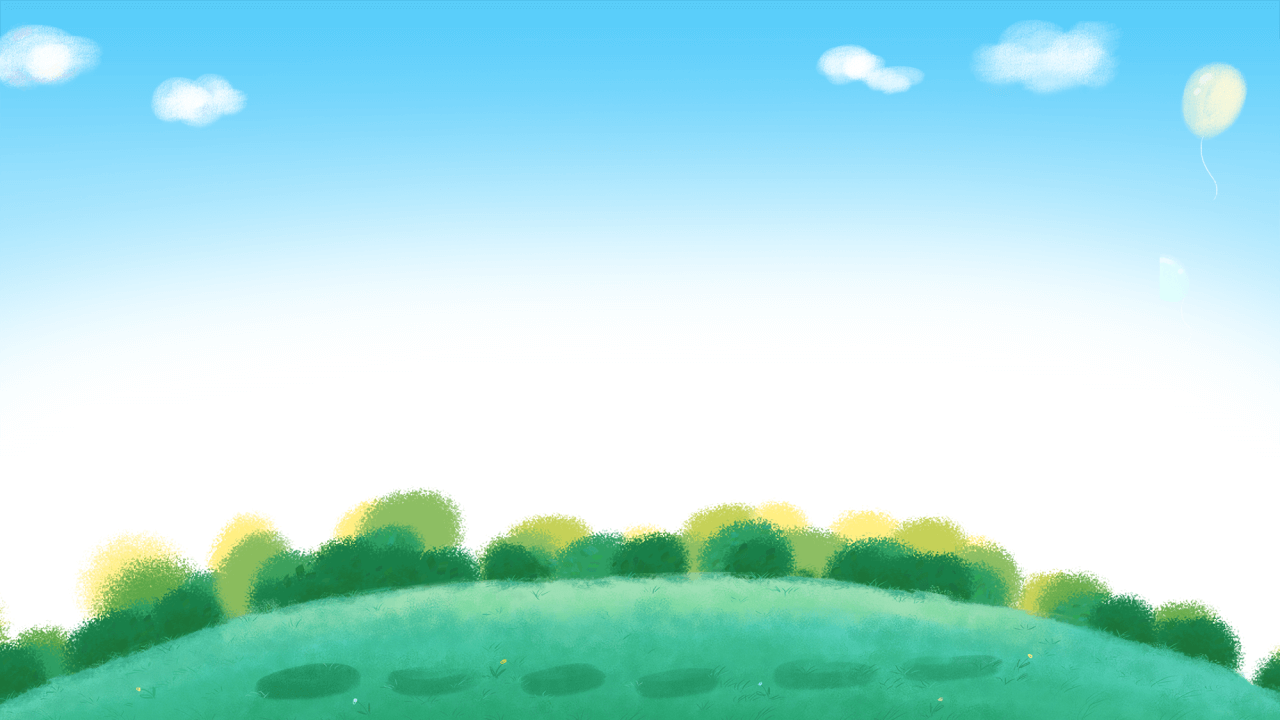 2
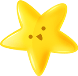 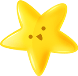 远离校园欺凌
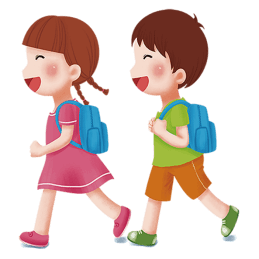 向校园欺凌说不
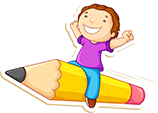 向校园欺凌说不！
NO
法律规定殴打他人或故意伤害他人身体的行为，都属于违法行为。我们要树立正确的价值观，坚决向校园暴力说“不”。不崇拜暴力文化，不参与校园暴力。
[Speaker Notes: https://www.ypppt.com/]
向校园欺凌说不
“哥们义气”也要看情况。当朋友的正当权益受到侵害时，你挺身而出，这叫义气。如果你的朋友要欺凌弱小，这时是不能为了讲义气，而参与进去的。
安全广播
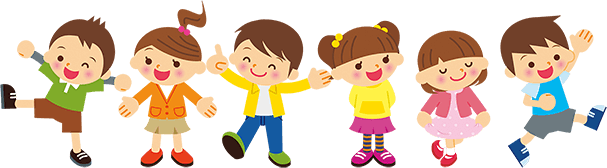 向校园欺凌说不
为了避免成为被侵害的对象我们还要会保护自己。
保护自己
宽容忍让
与人有矛盾时，要宽容忍让，避免发生暴力冲突，更不要以暴制暴
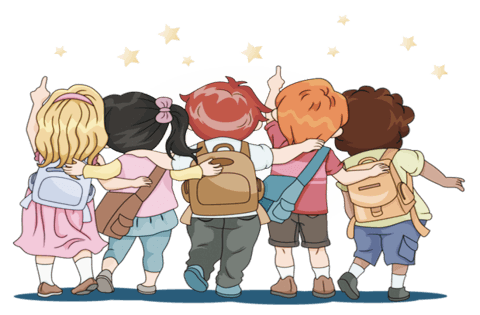 与人友善
与人友善，不与人结怨，以免被打击报复；
不欺负弱小
更不要欺负弱小
平时钱财不要外露，厕所、角落等是校园暴力多发的地带，最好与同学结伴而行；
结伴而行
直面我校校园暴力
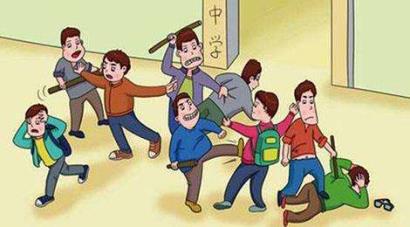 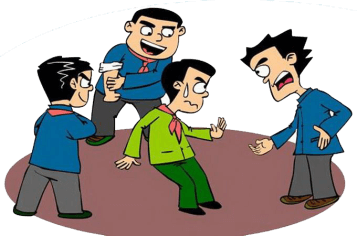 案例二
案例一
上学期末，本校八年级某班某同学与其他班同学口角进而发生打架。下午并带好工具（短刀）回校进行报复
上周，一中初中部附近，多名学生对一名学生进行殴打
直面我校校园暴力
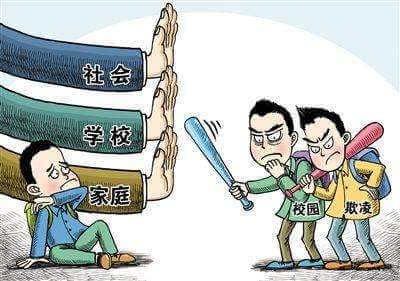 案例三
上学期末，我校门卫在校门口发现多人围观，驱散并缴获一批铁管等打架工具
直面我校校园暴力 —— 耍酷的代价
《治安管理处罚条例》第四三条规定：
殴打他人的，或者故意伤害他人身体的，处五日以上十日以下拘留，并处二百元以上五百元以下罚款；情节较轻的，处五日以下拘留或者五百元以下罚款。
《刑法》第二百三十四条规定：
故意伤害他人身体的，处三年以下有期徒刑、拘役或者管制。致人重伤的，处三年以上十年以下有期徒刑；致人死亡或者以特别残忍手段致人重伤造成严重残疾的，处十年以上有期徒刑、无期徒刑或者死刑。具有殴打、侮辱情节的，从重处罚。
直面我校校园暴力 —— 要负担沉重的打架成本
打架成本
=  5日到15日拘留 +500元至1000元罚款 + 至少几十元乃至几十万元的医药费 + （严重的）追究刑事责任
直接成本
= 心情沮丧郁闷 + 名誉形象受损 + 家人朋友担心 + 同学他人鄙视 +自己内心恐惧 + 学习、生活、就业隐性损失
附加成本
受害人轻伤、致残甚至死亡 +  3年以下有期徒刑、拘役或者管制 +  3年以上有期徒刑、无期徒刑或者死刑 +高额的赔偿金……
风险成本
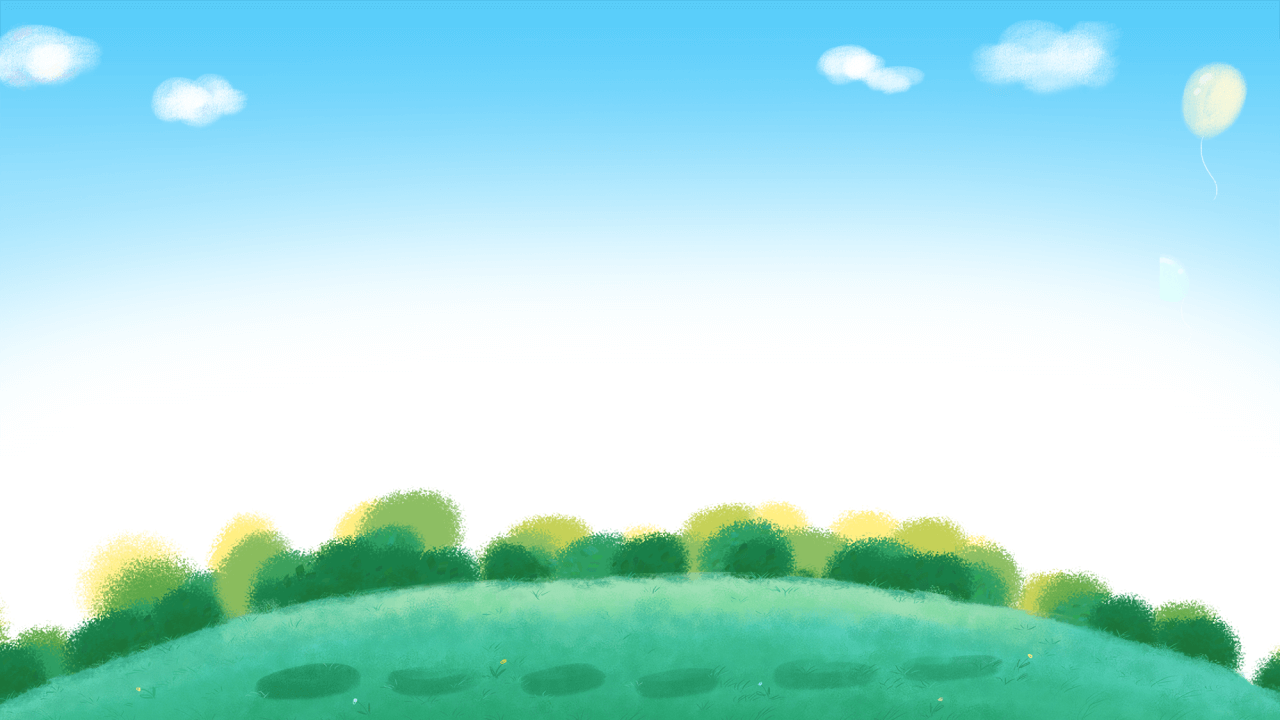 3
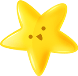 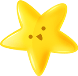 遭遇校园欺凌如何应对？
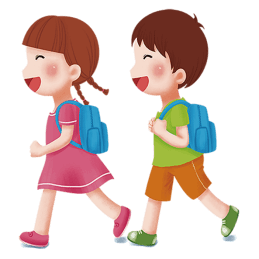 遭遇校园欺凌如何应对？
首先
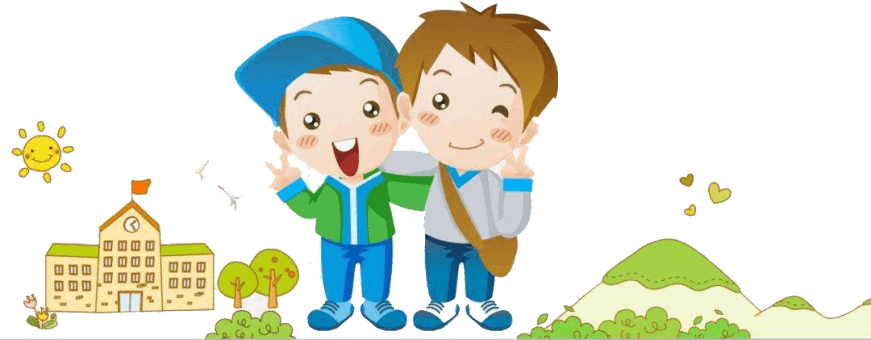 如果对方求财，要以人身安全为重，舍财保命。如果对方不是求财，要一边大声呼救，一边找机会逃跑。如果无法逃脱，就向对方求饶，以减少人身伤害。
遭遇校园欺凌如何应对？
其次
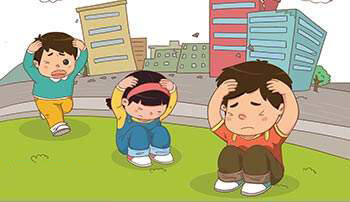 在身体受到暴力伤害时，要双手抱头，尤其是太阳穴和后脑。
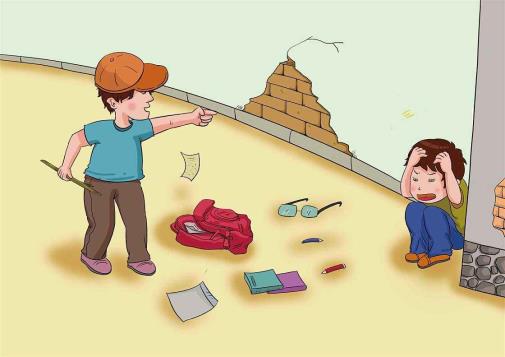 遭遇校园欺凌如何应对？
再次
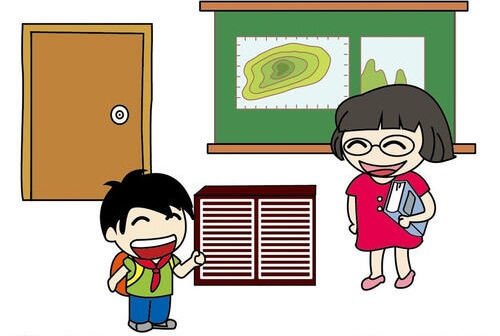 当自己或发现他人遭受校园暴力时，不要害怕、顾虑，不要忍气吞声，一定要及时向老师、家长或警察求助。你的恐惧和沉默只会助长校园暴力之风，令更多的同学受到伤害。
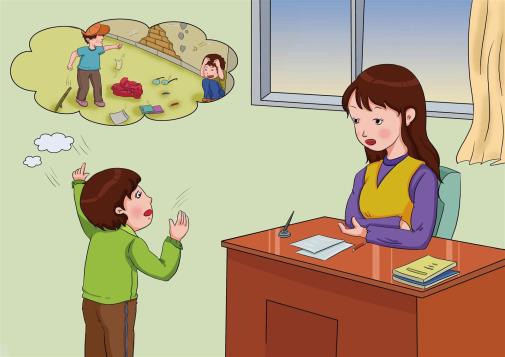 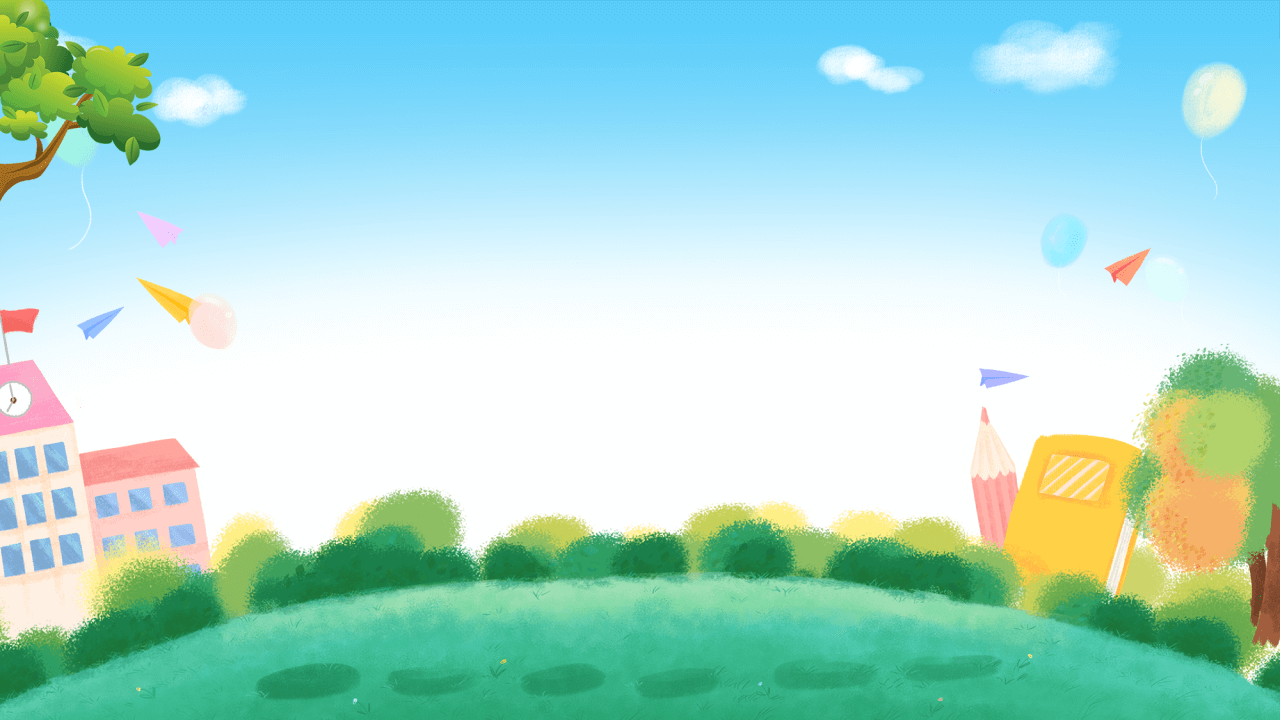 这些你都记住了吗？
—— 建造友善和谐校园 ——
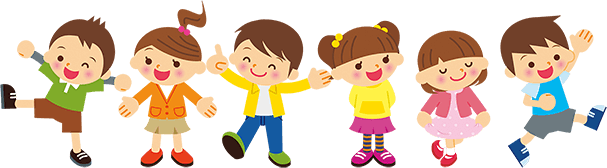 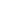